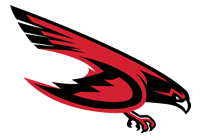 Volunteers and Mentors
ScDunedin High School
We do this for our students, our teachers, our coaches and our School!
Everyone must update their volunteer status
STEP 1 Using a computer log into the Google Chrome browser: https://focus.pcsb.org/volunteer
 
STEP 2 Sign on to the Volunteer System using your v.account Username: (v. last name first initial – all lowercase) 
Username: Example: v.smithd 
Password: Last Name (first letter capitalized) immediately followed by 4-digit birth year. 
Password: Example: Smith1975 Click Submit STEP 4 If your account is inactive you will need to answer Yes or No to all the questions, click I agree.
New Volunteer Registration
Please follow this link to register to volunteer
Use a computer and Google Chrome 

https://asd.pcsb.org/schoolwiresforms/volunteer/
Mentor & Tutor  you could change the life of a child by giving 30 minutes a week, would you?
Mentor Programs
Take Stock In Children
5000 Role Models of Excellence
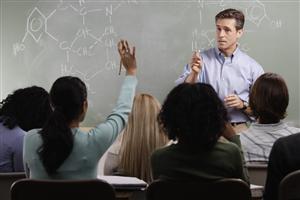 Great American 
Teach in
 
November 17, 2021
FromOffice of Strategic Partnerships, Family & Community Relations
ON 8/25/21 AND 8/26/21 and possible other dates 
THERE WAS A GLITCH WITH THE FOCUS SYSTEM. DISREGARD ANY EMAILS YOU RECEIVED ABOUT VOLUNTEER STATUS. PLEASE DO NOT FOLLOW UP WITH THE DISTRICT OFFICE OR THE FAMILY AND COMMUNITY LIAISONS. THANK YOU.
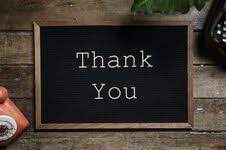 For helping our students, our teachers, our coaches and our school!
Need assistance?
Contact Mrs. Pam Bert, the Family and Community Liaison 
bertp@pcsb.org
727-469-4100 x 2045